3D моделирование - проще, чем кажется.
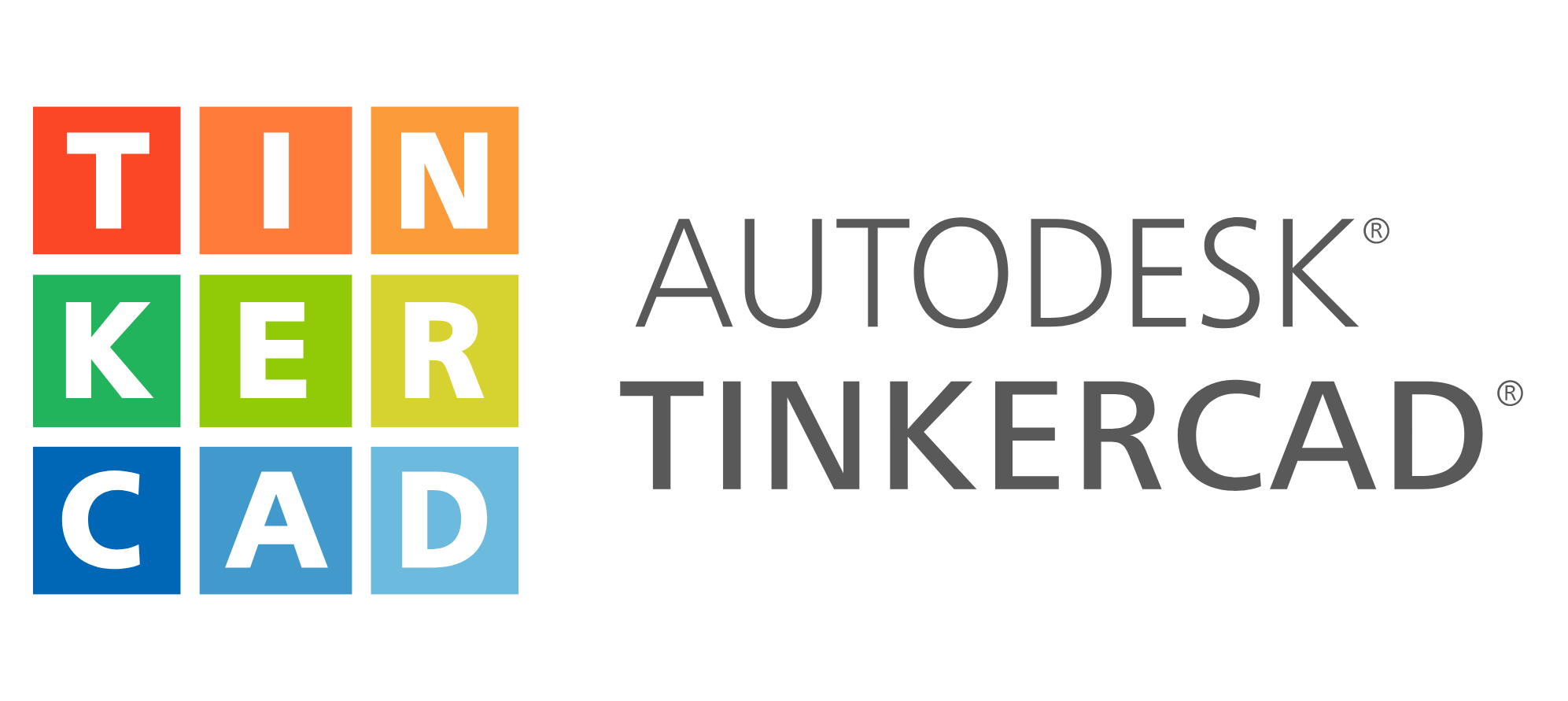 Презентацию подготовил: 
педагог ДО Филипенков Сергей Владимирович
Что такое 3D моделирование?
3D-моделирование — раздел компьютерной графики, посвящённый методам создания объёмных объектов в трёхмерном пространстве.
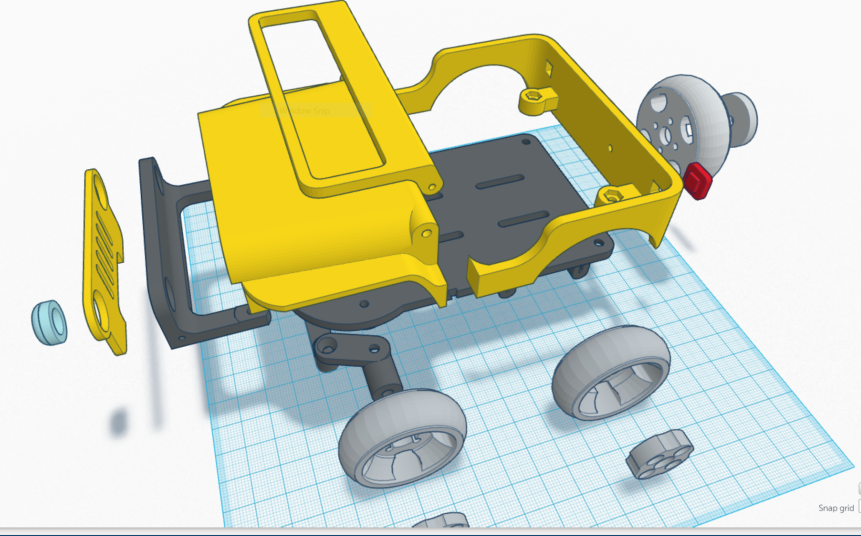 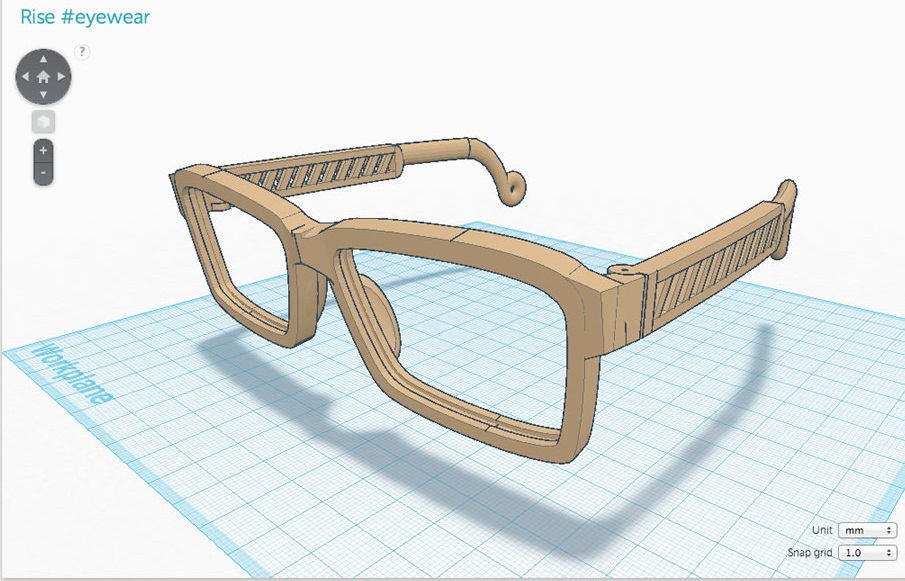 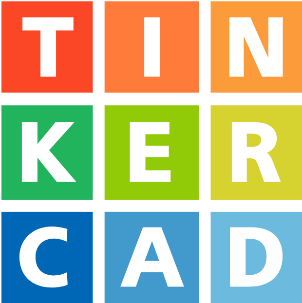 TINKERCAD – простой инструмент для создания 3D объектов.
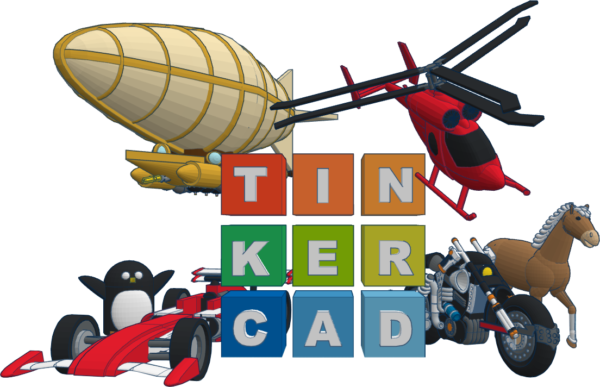 Легко запустить
Понятный интерфейс
Библиотека объектов
Базовые инструкции
Сразу в печать
Универсальность
Легко запустить
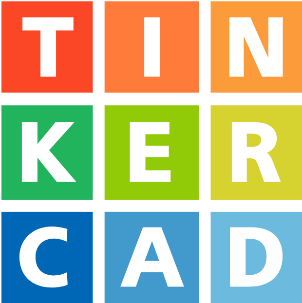 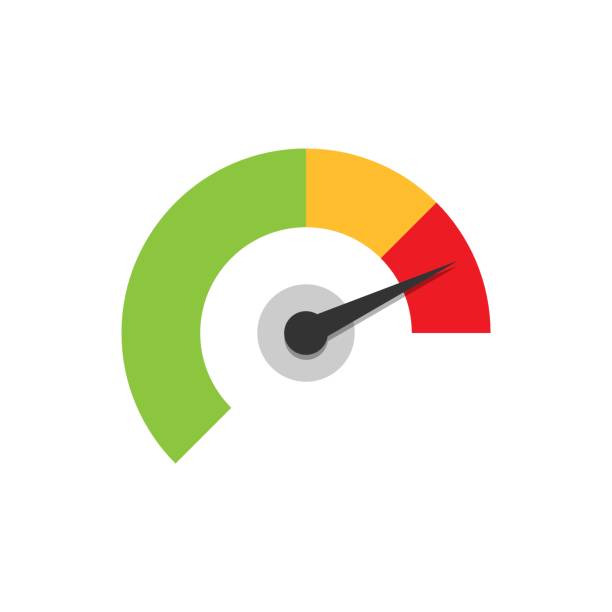 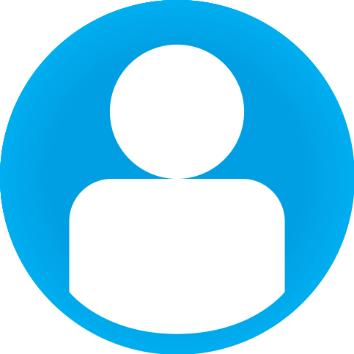 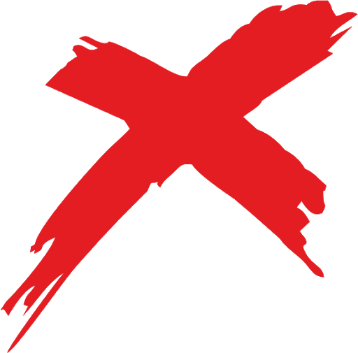 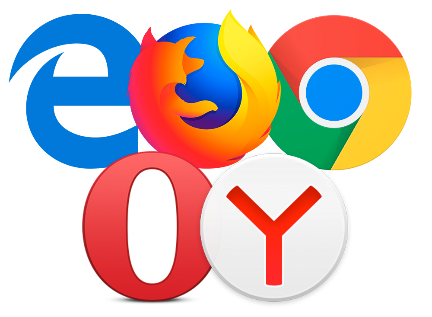 Запуск через браузер
Не требует высокой производительности
Один аккаунт на все работы
www.tinkercad.com
Понятный интерфейс
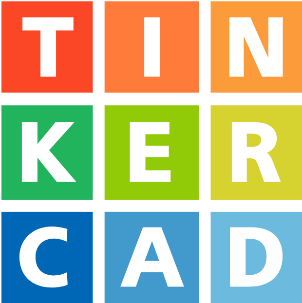 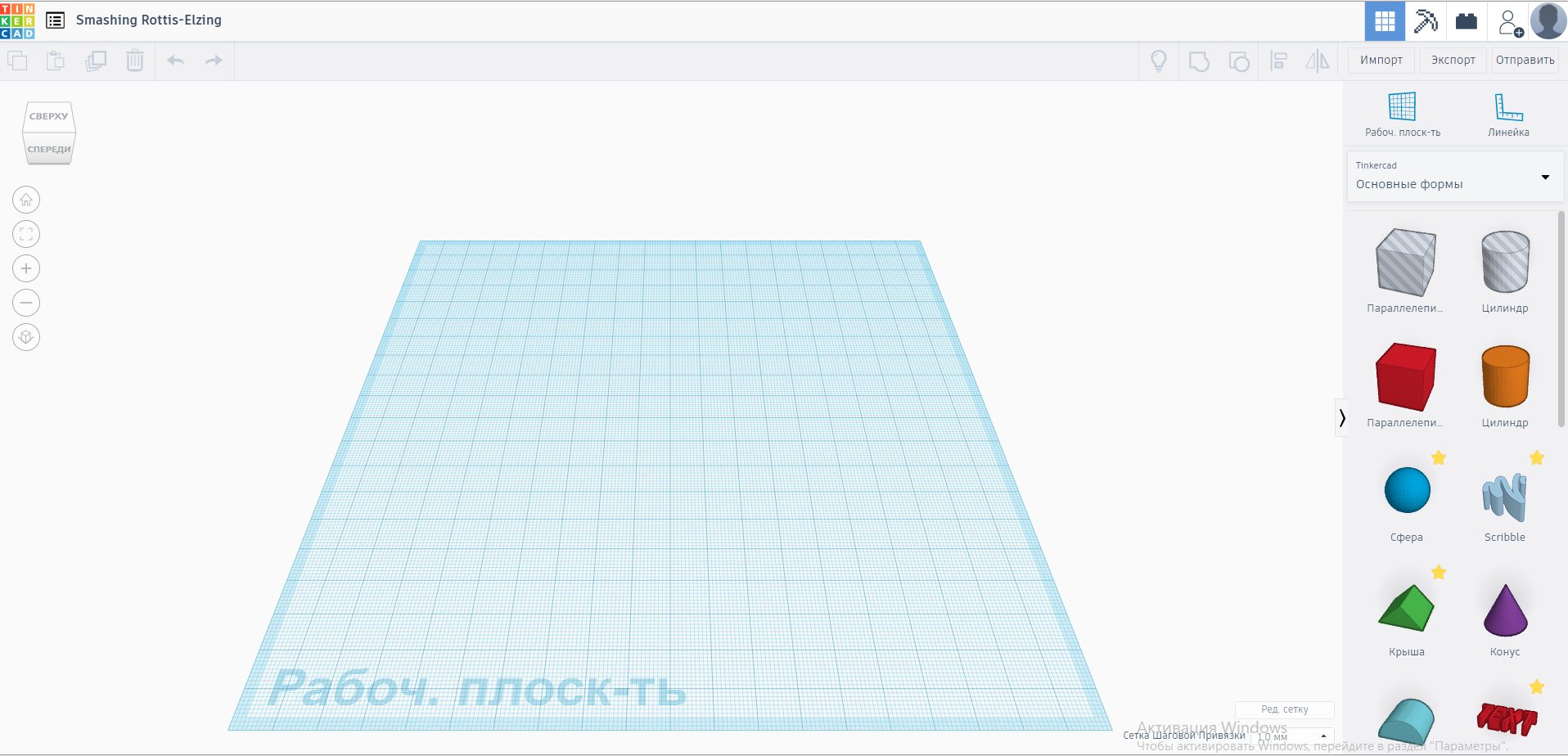 Пространство для создания
Библиотека элементов
Панель инструментов
Понятный интерфейс
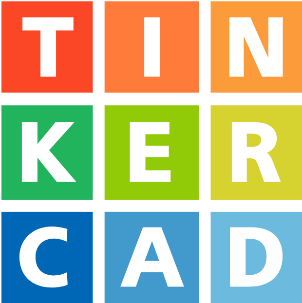 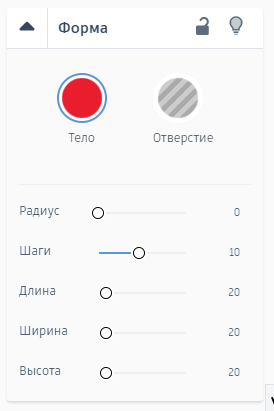 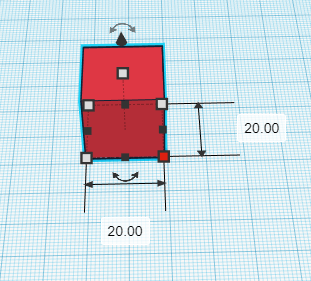 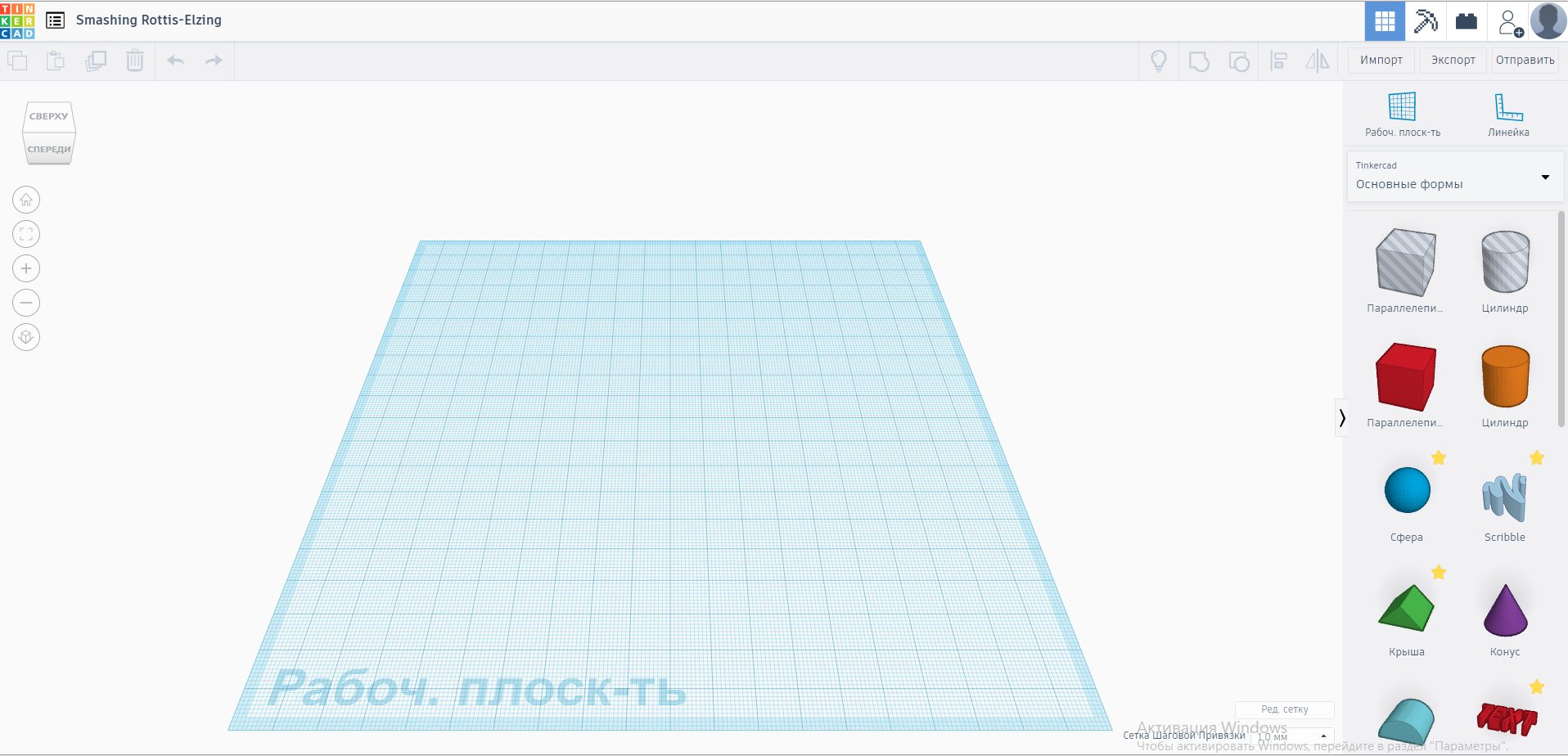 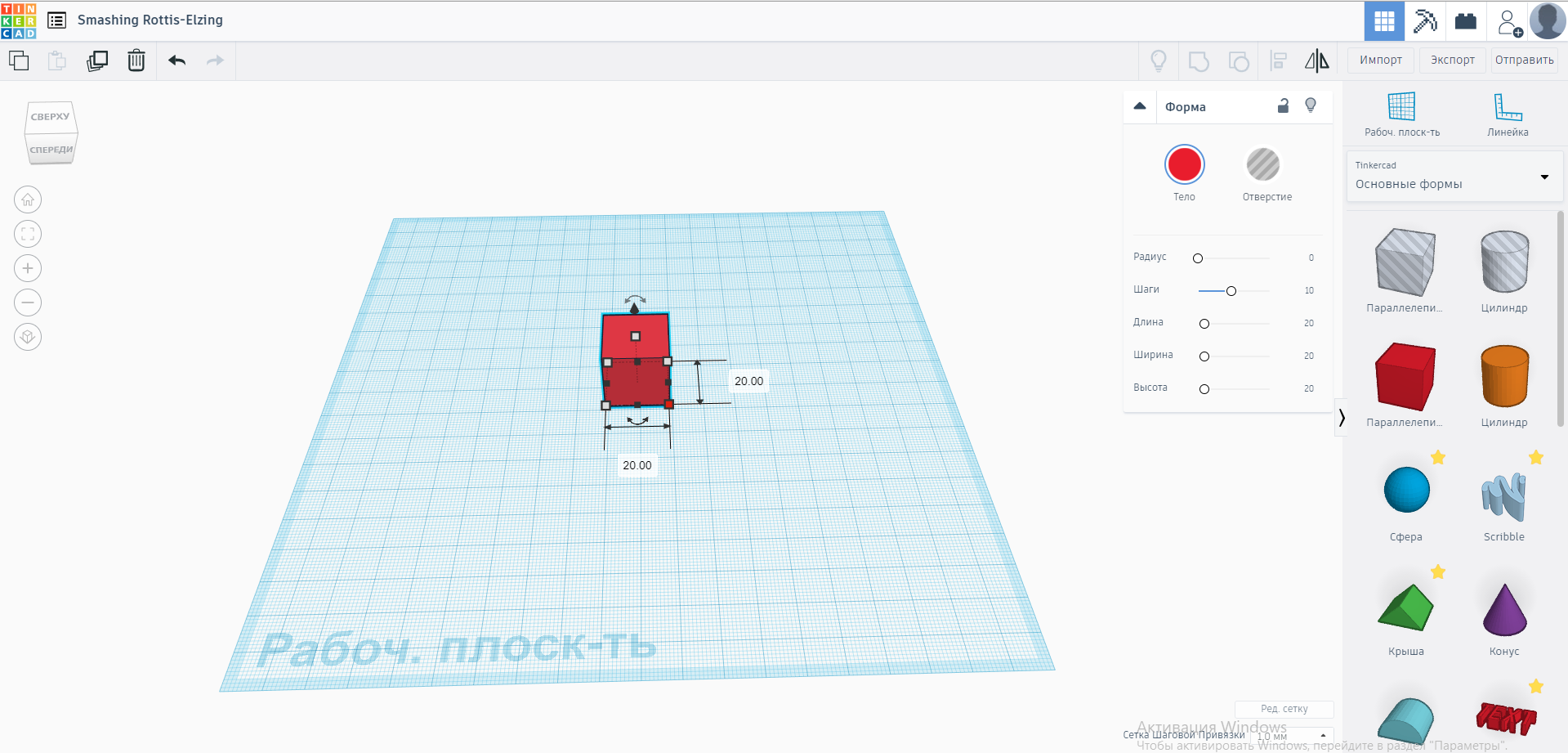 Дополнительные параметры объекта
Размеры объекта (мм)
Библиотека объектов
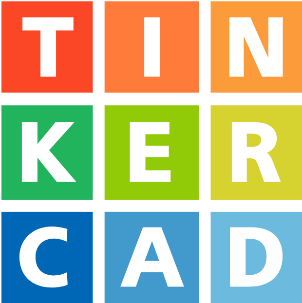 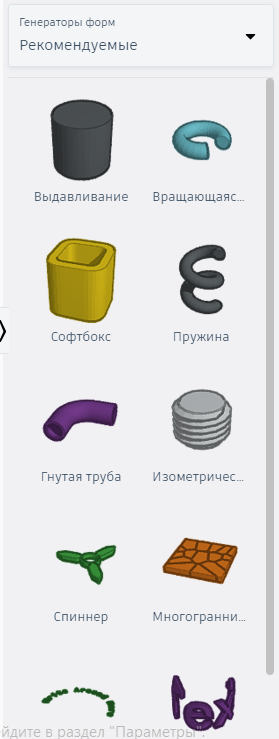 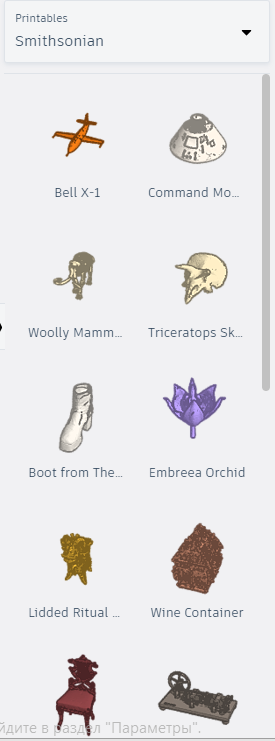 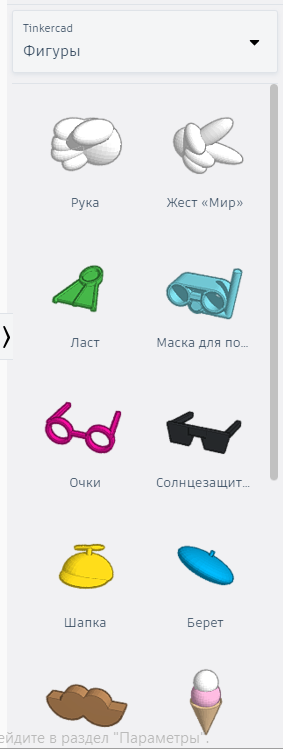 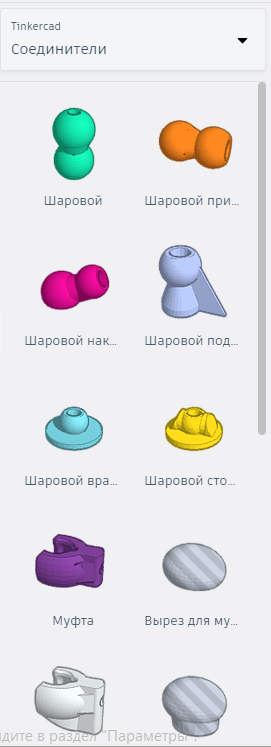 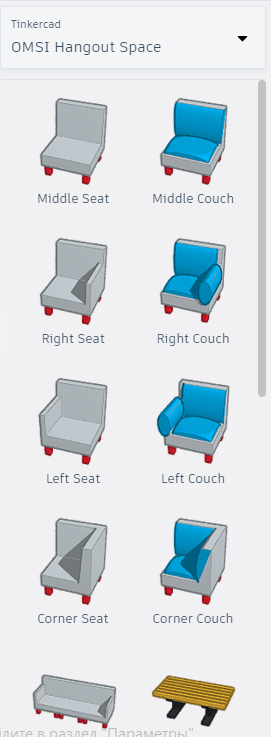 Базовые инструкции
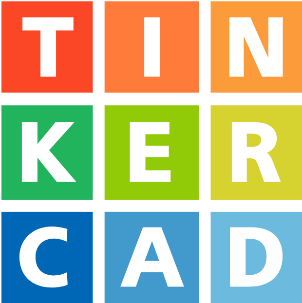 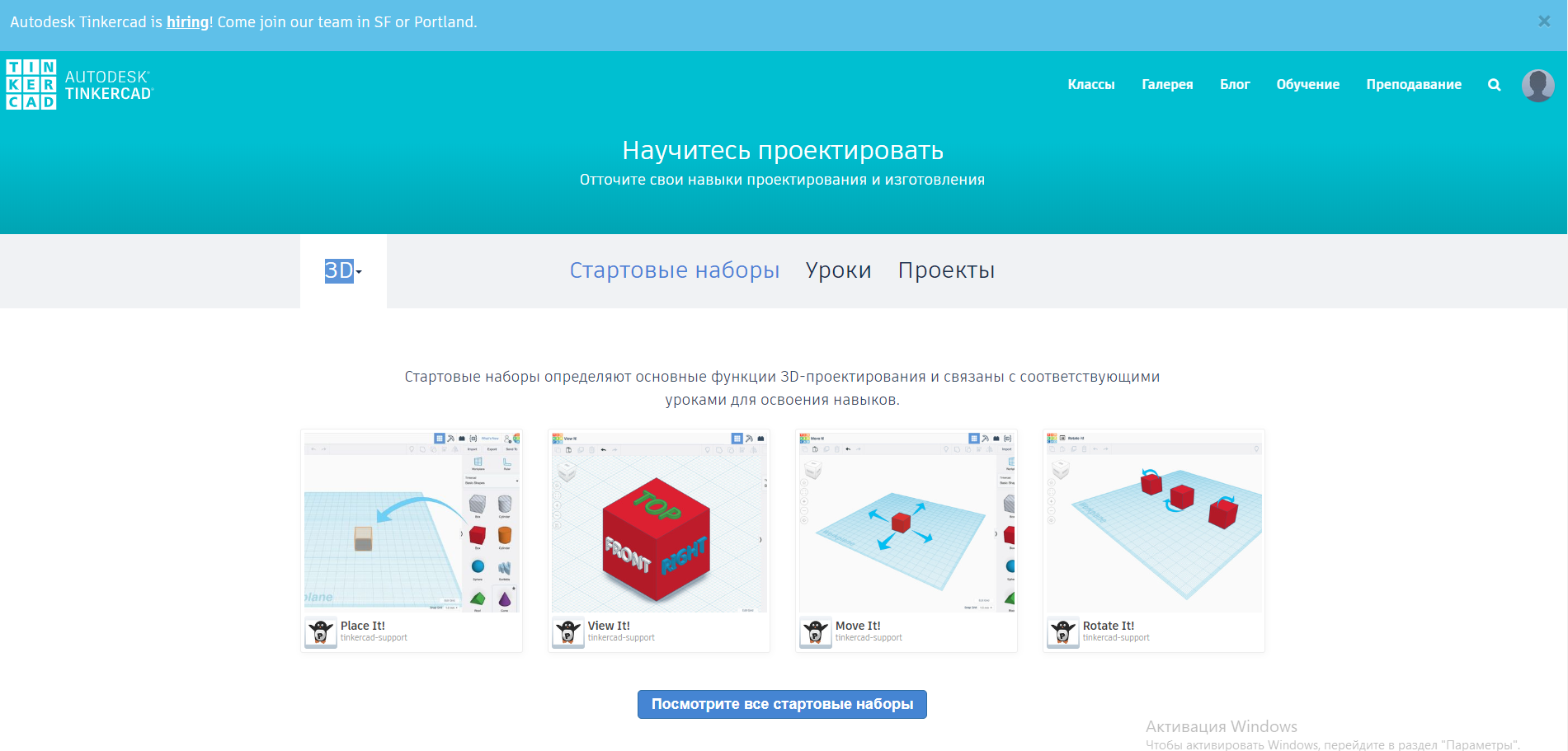 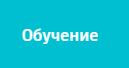 Сразу в печать
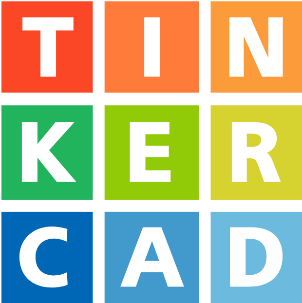 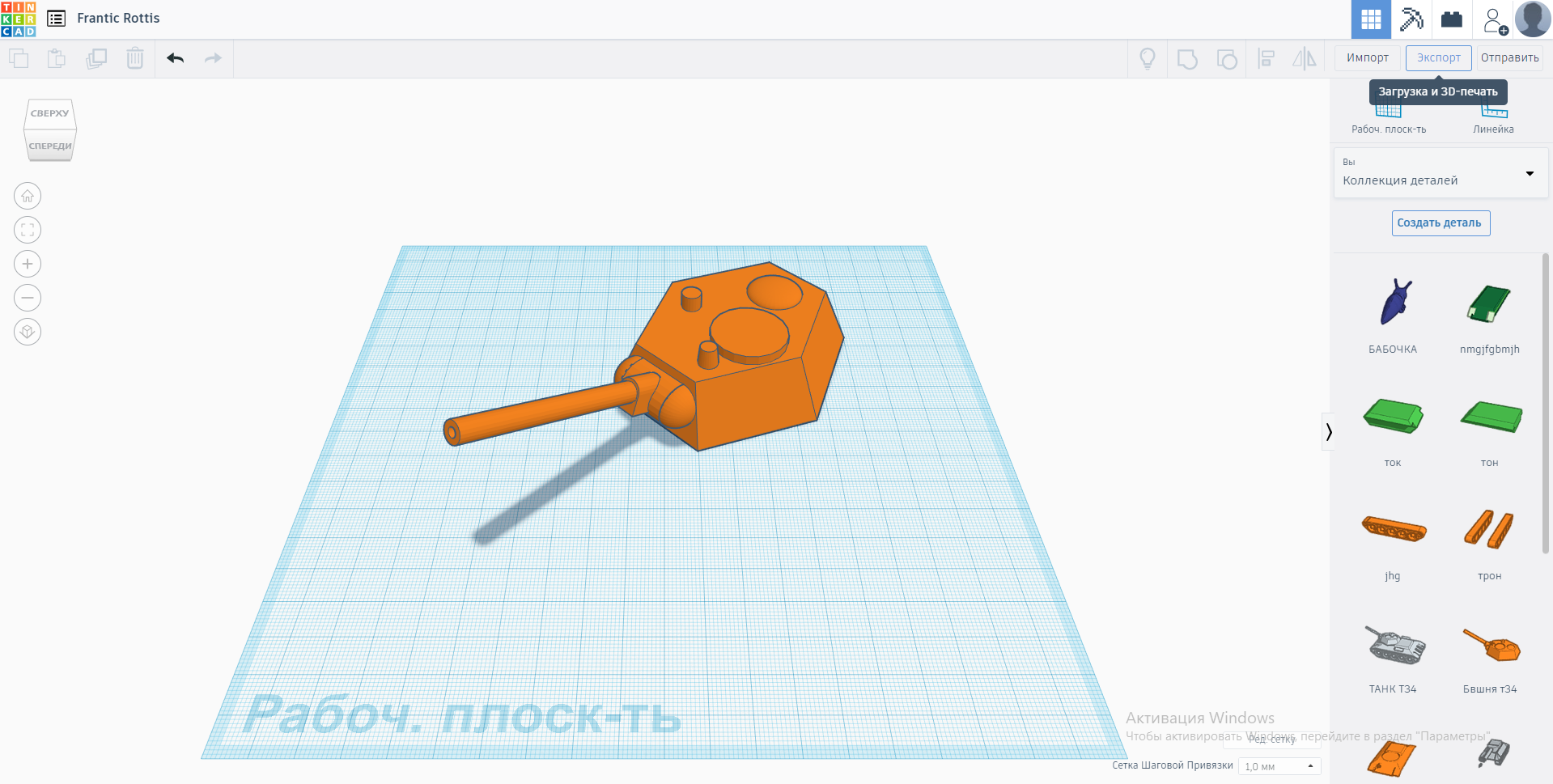 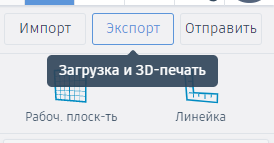 Сразу в печать
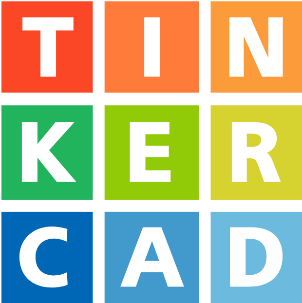 1
2
3
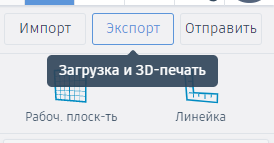 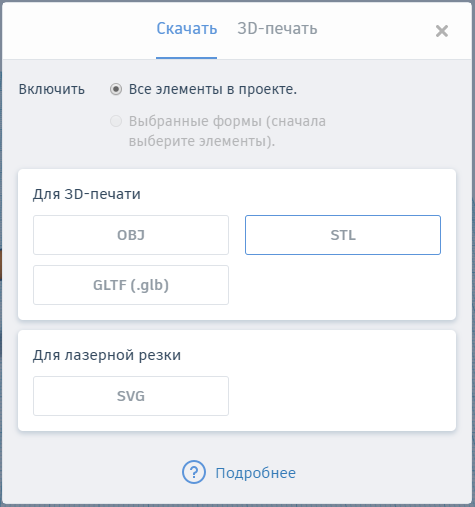 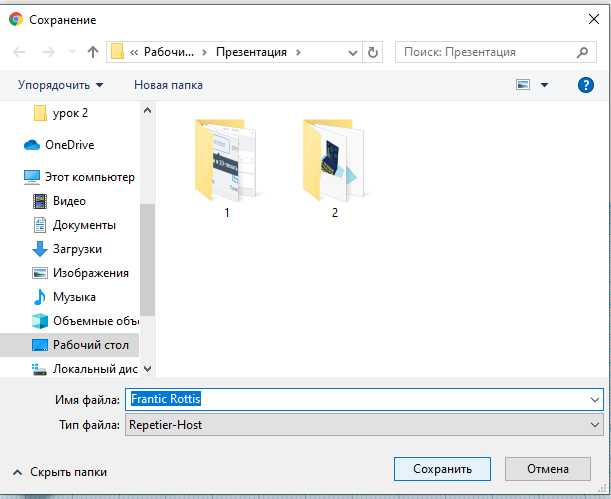 Сразу в печать
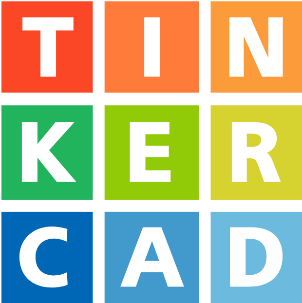 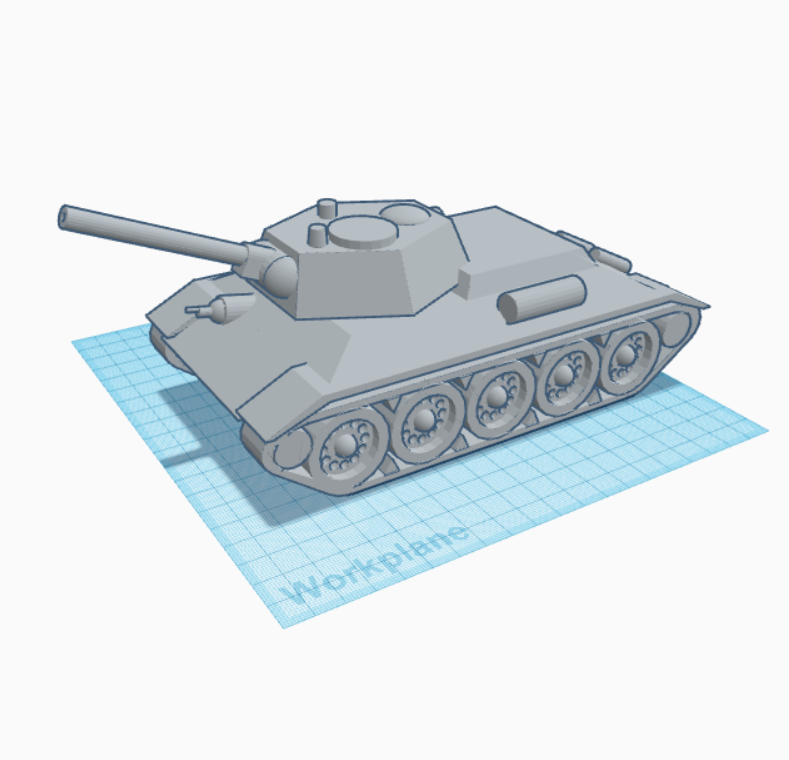 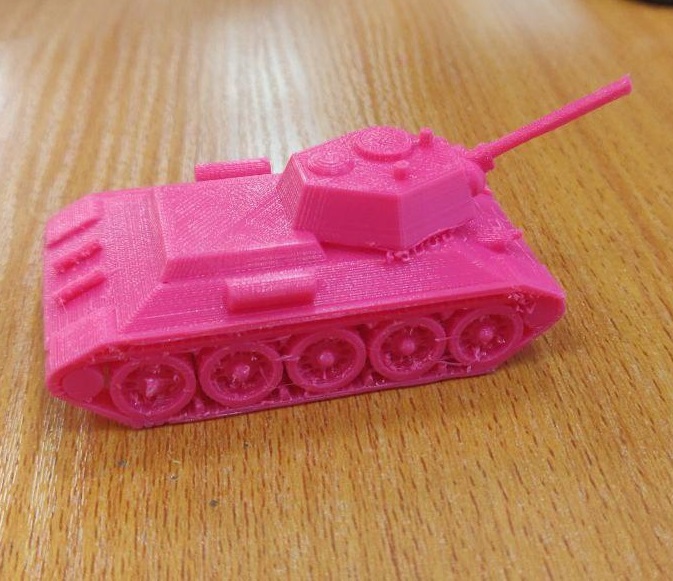 Универсальность
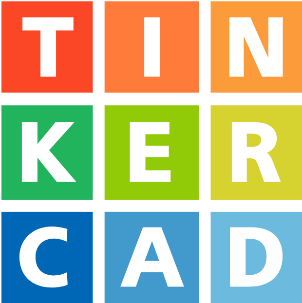 2
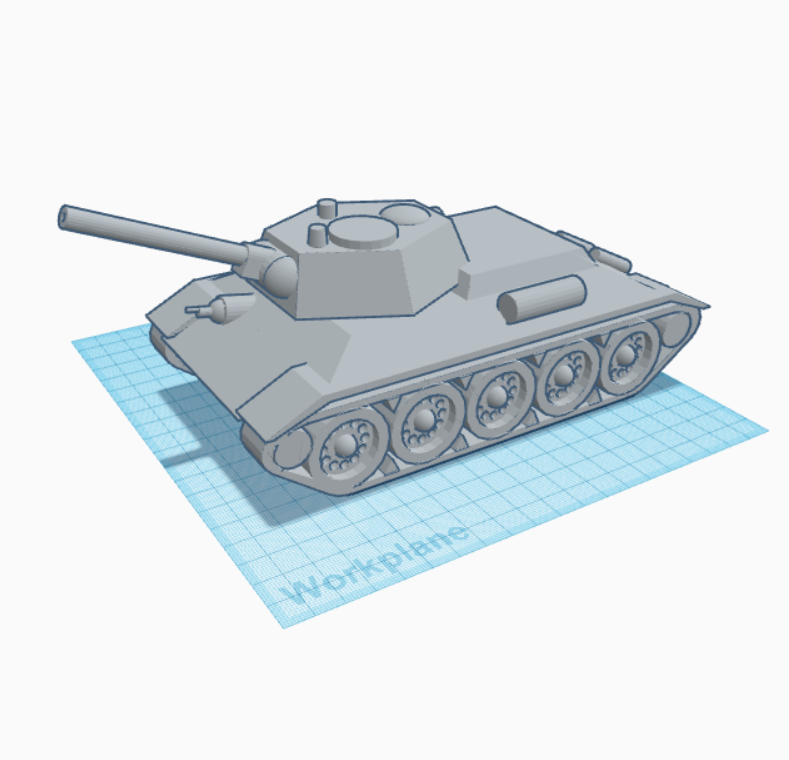 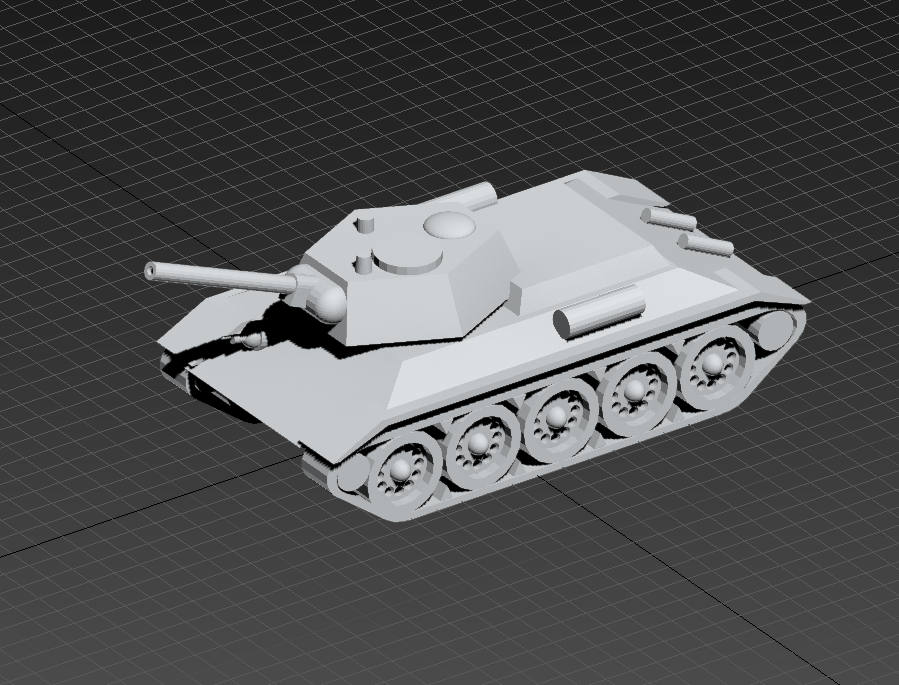 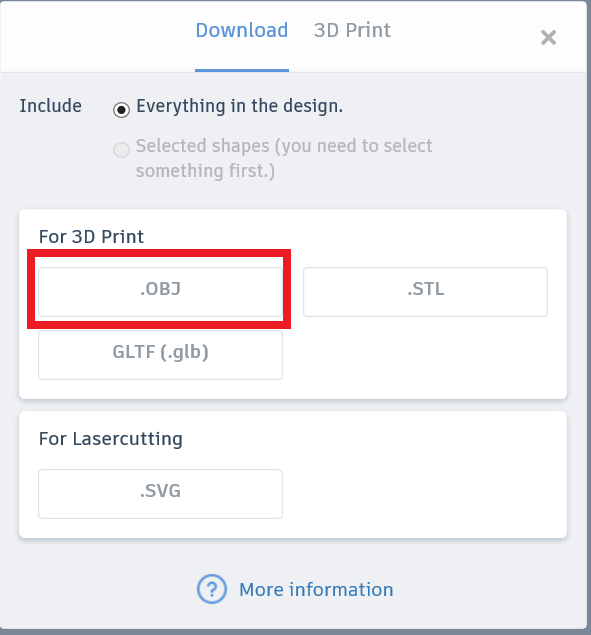 1
3
Универсальность
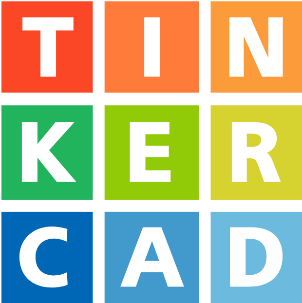 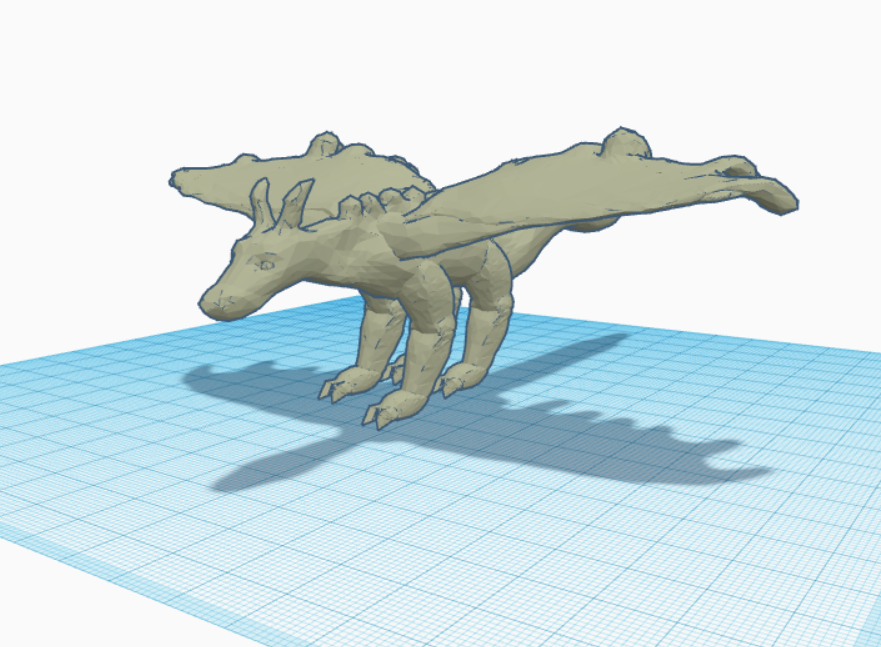 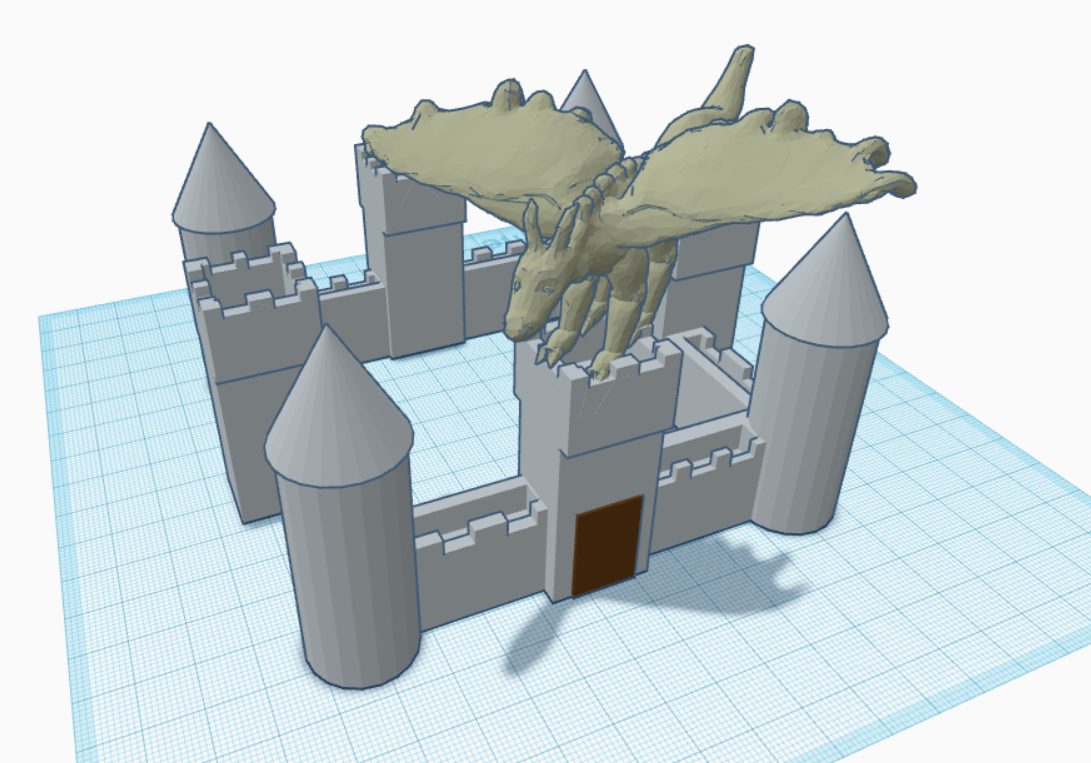 Плюсы и минусы
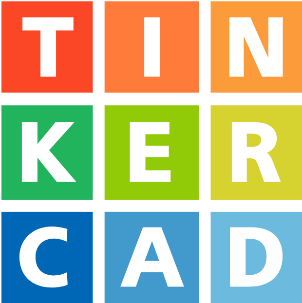 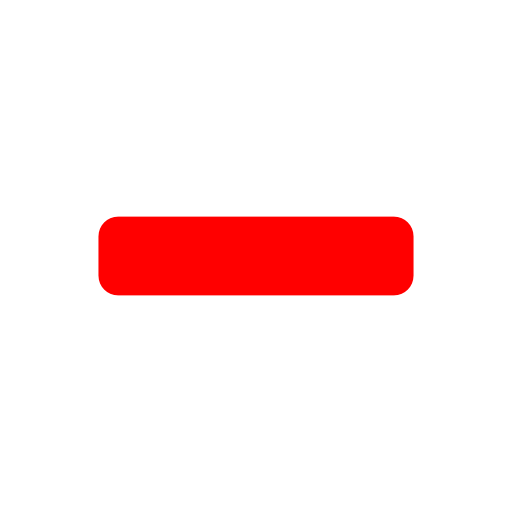 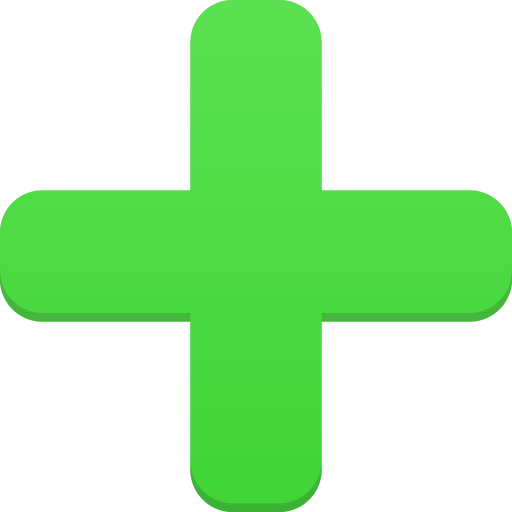 Простота использования
Яркий внешний вид
Сохранение в реальном времени
Несколько человек на один проект
Мультиплатформенность
Необходимость в стабильном интернет соединении
Базовое моделирование
Работы в Tinkercad
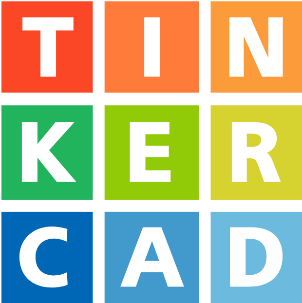 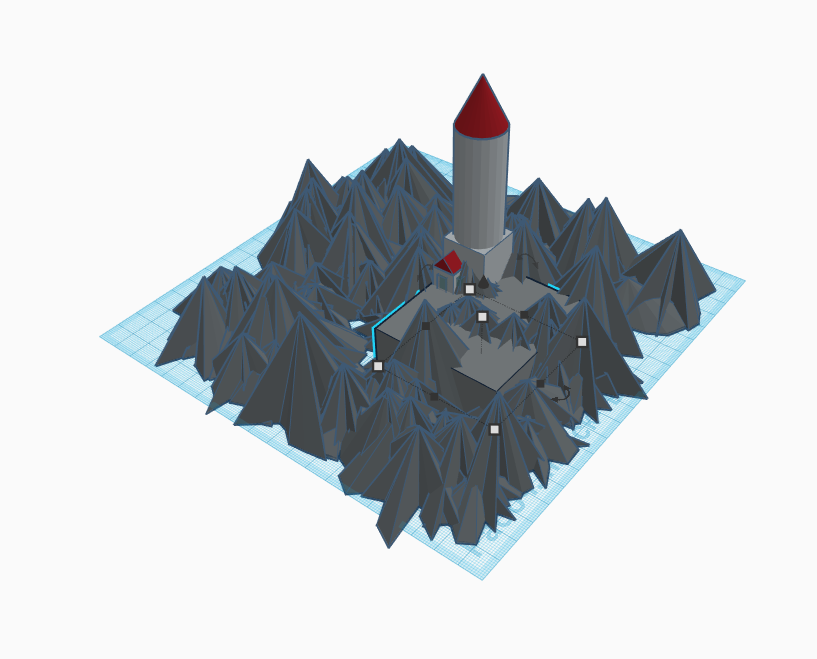 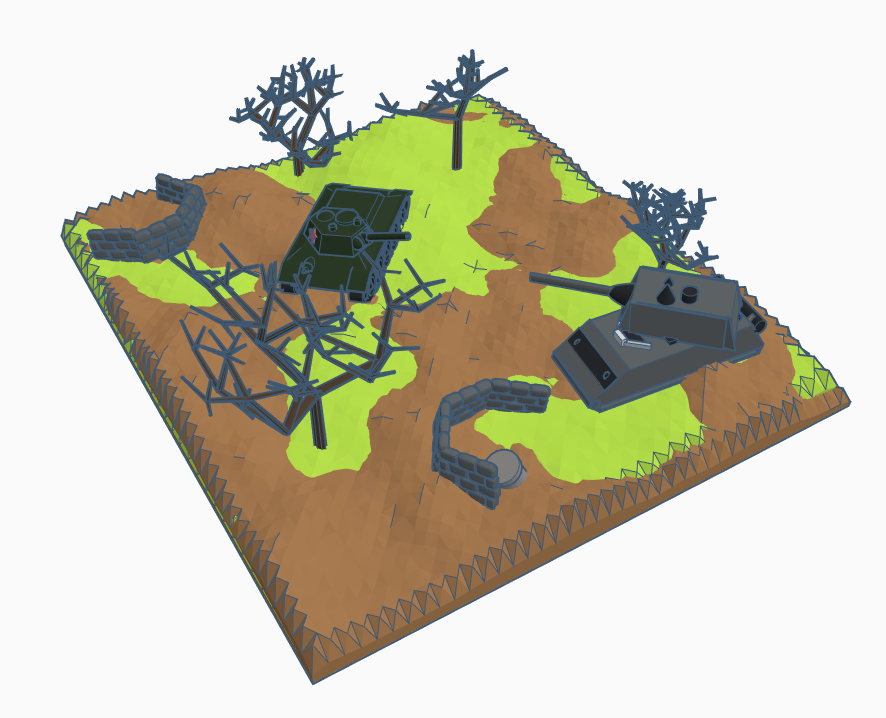 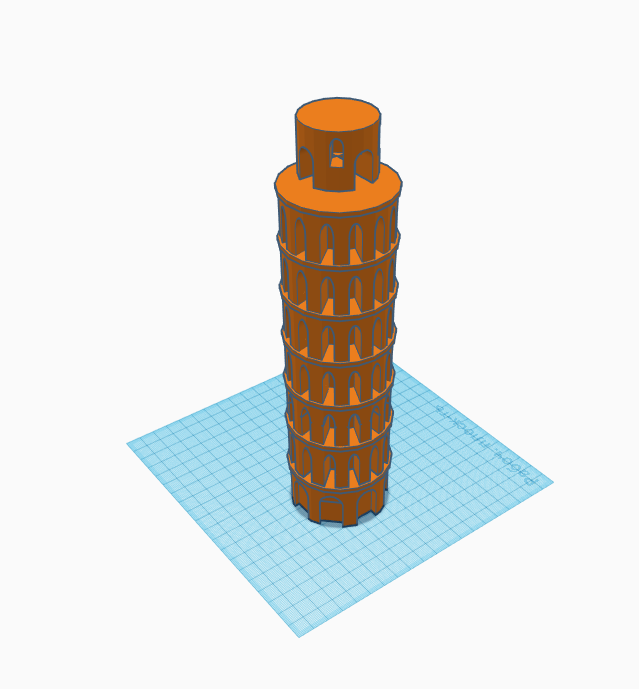 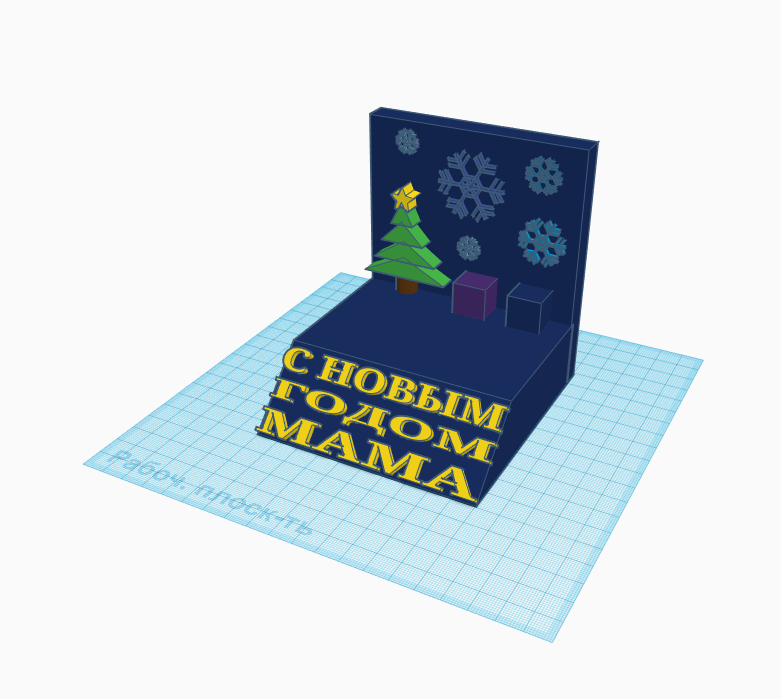 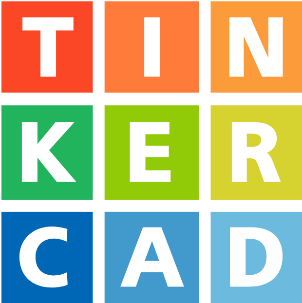 Благодарю за внимание